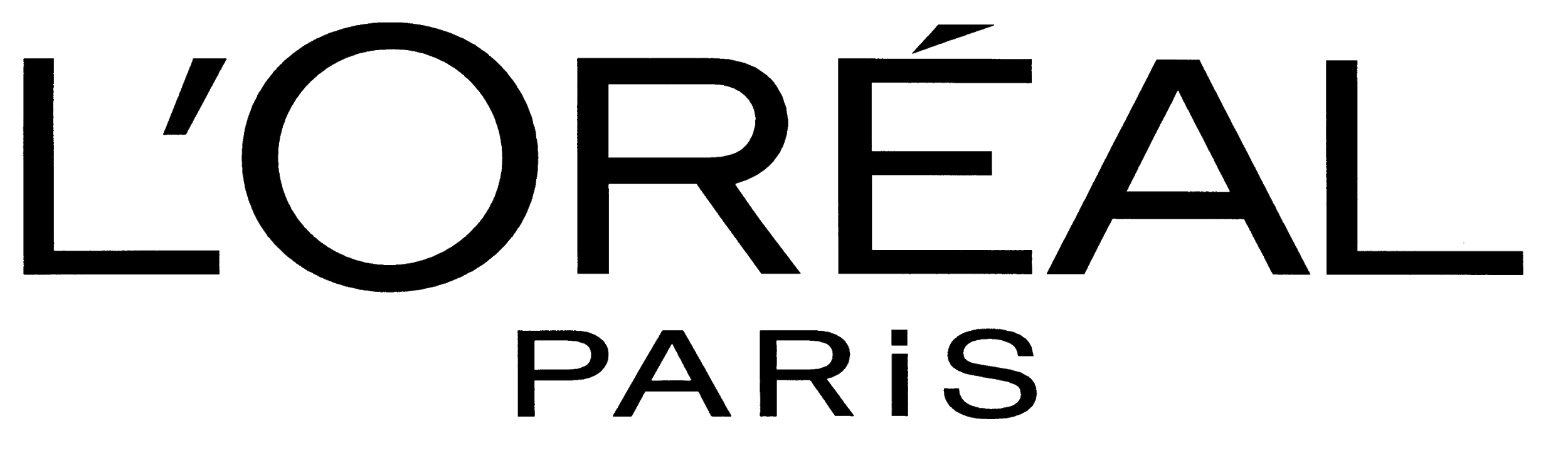 Challenge
By Mark Bray, Carson Brooks, Kayla Legatt
[Speaker Notes: L’oreal]
Problem
Plastic is used too often in the beauty industry 
Plastic is poor for the environment
Causes pollution which harms humans, wildlife, & plants
“50% is used once and thrown away”
“Ingesting plastic has life-threatening effects on wildlife”
Most plastics last forever
[Speaker Notes: https://www.independent.co.uk/life-style/plastic-bad-environment-why-ocean-pollution-how-much-single-use-facts-recycling-a8309311.html
https://www.forbes.com/sites/grrlscientist/2018/04/23/five-ways-that-plastics-harm-the-environment-and-one-way-they-may-help/#45bc56f967a0]
Goal
Plastic-less Future in the Beauty Industry
Haircare
Aluminum bottle with one time plastic pump
Easily recycled
Cheap and accessible product
Material is familiar to consumers
Modern look
Makeup
Brushes: Aluminum or wood handles
Simple and cheap product change that is eco friendly
Products: Glass bottles
Colors of product visible to consumer
Material is familiar to consumers
Wipes: Paper can 
Material is familiar to consumers
Similar existing structure